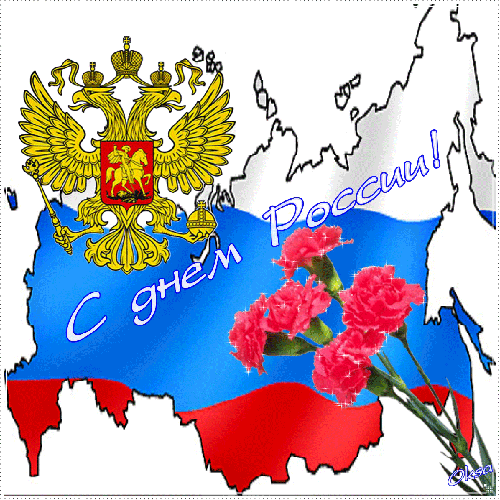 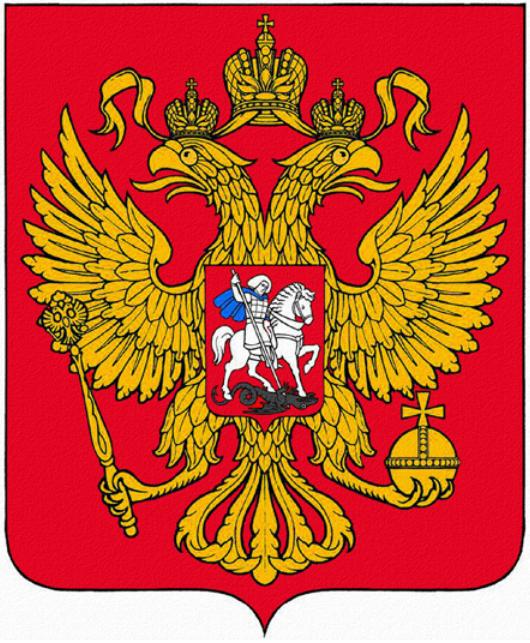 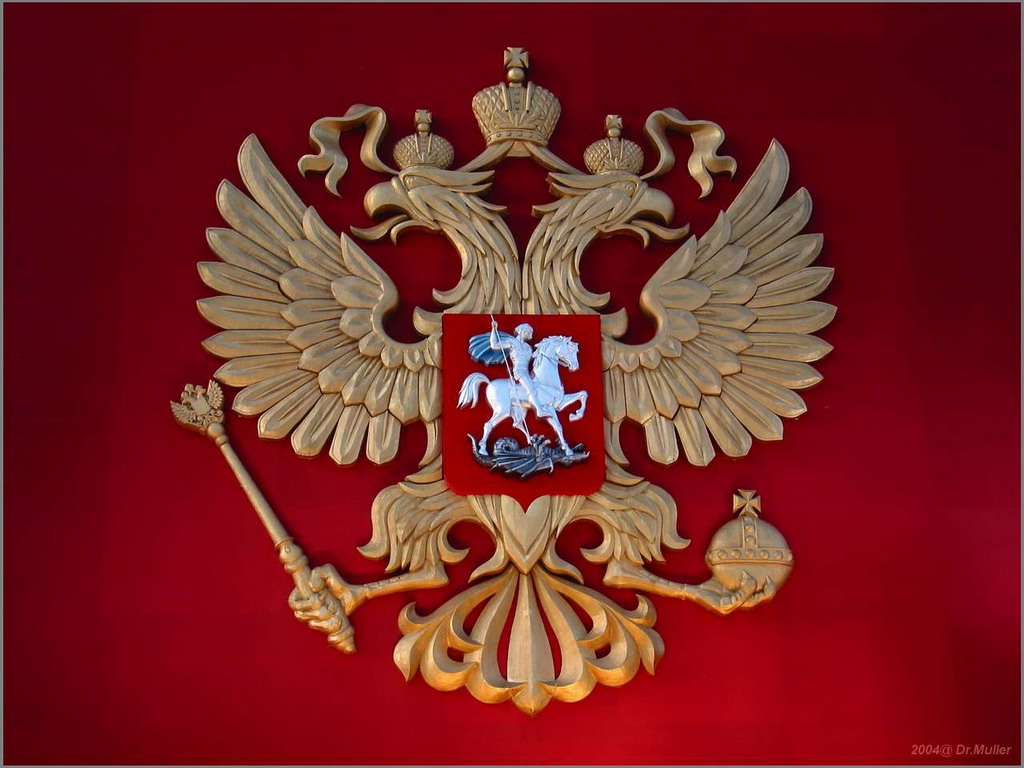 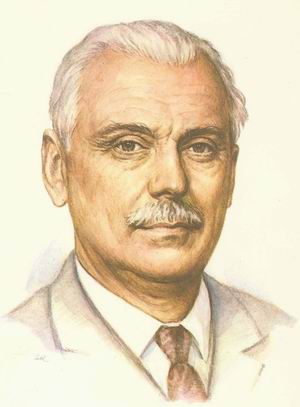 С.В.Михалков
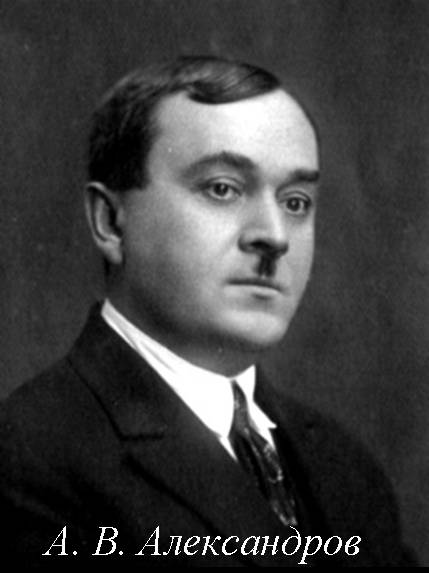 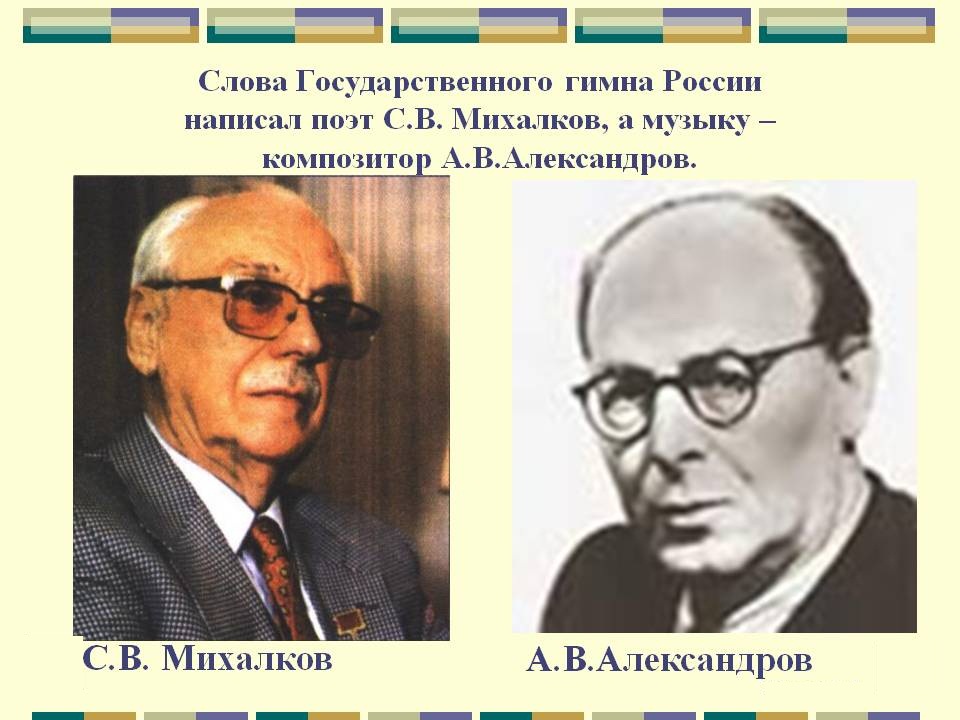 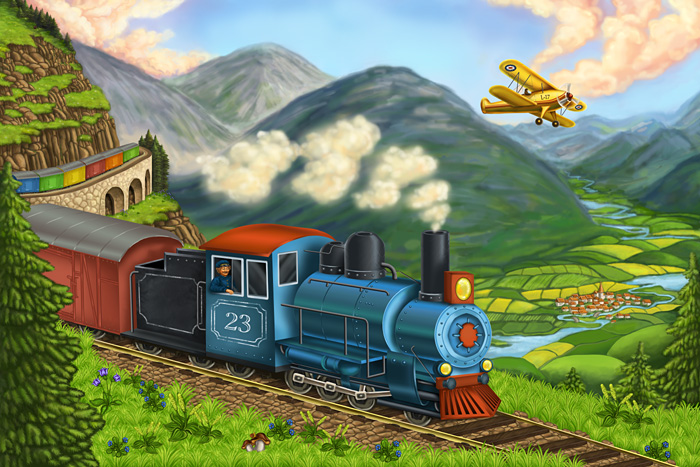 Станция  Историческая
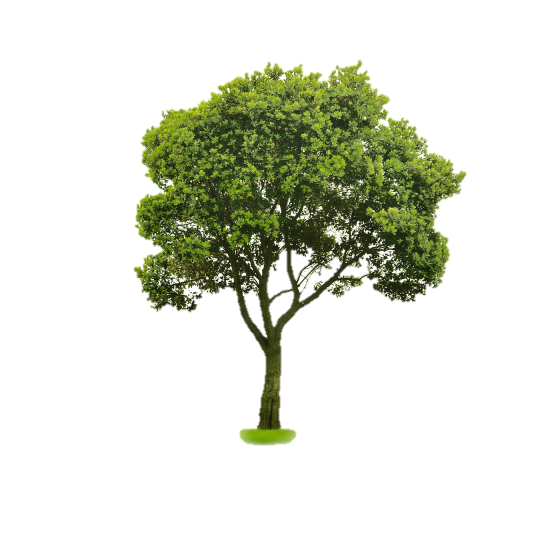 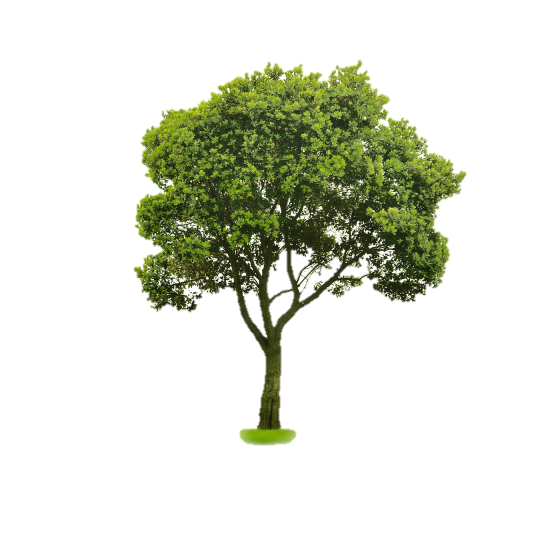 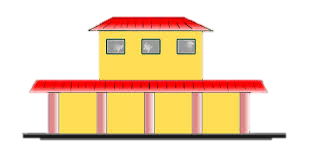 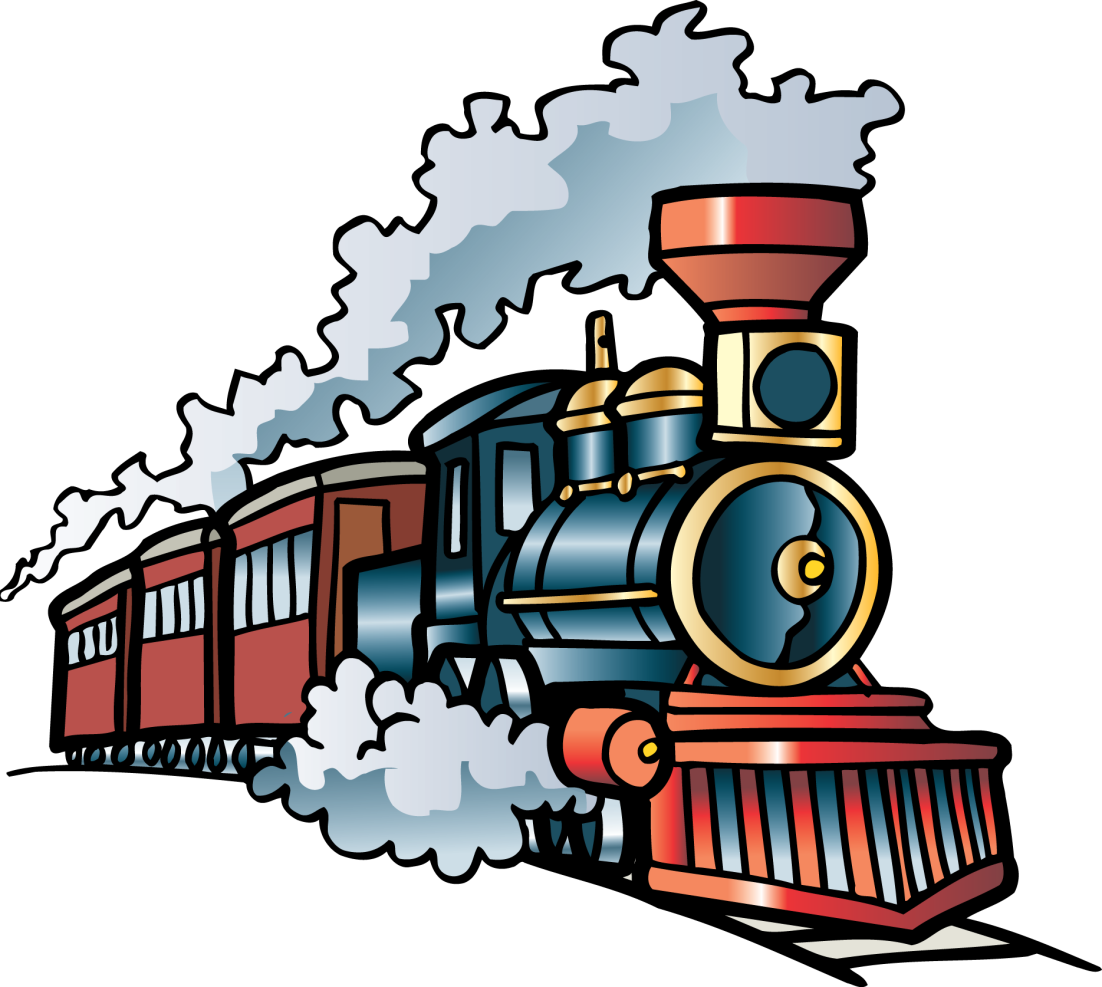 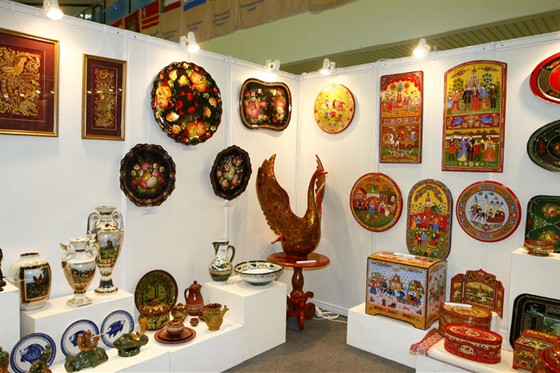 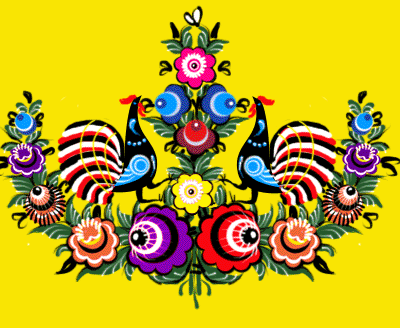 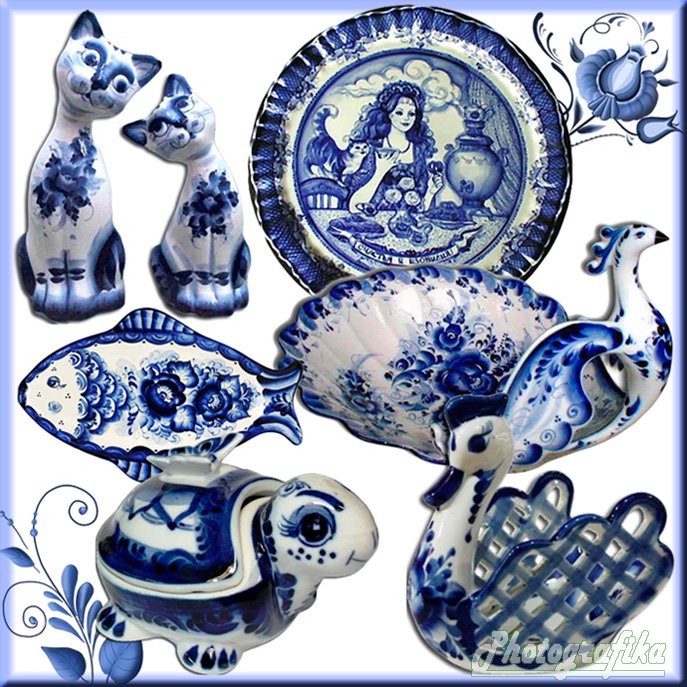 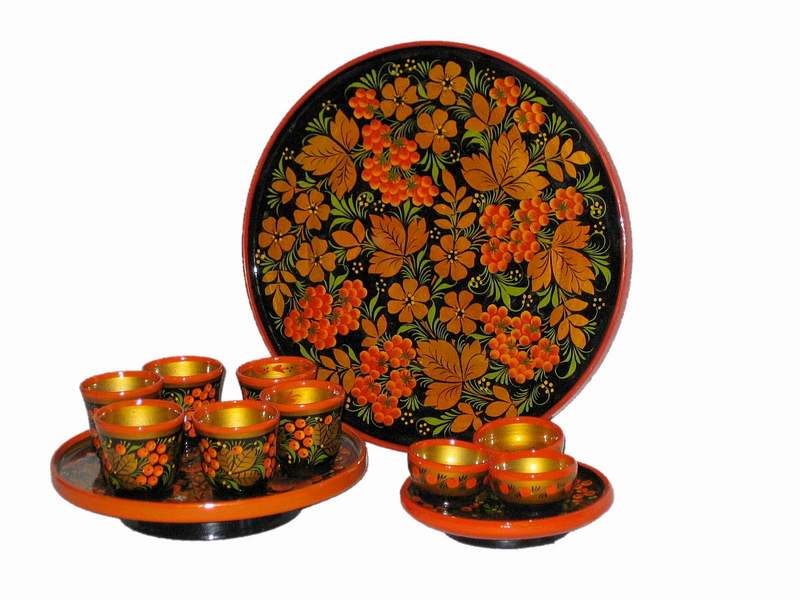 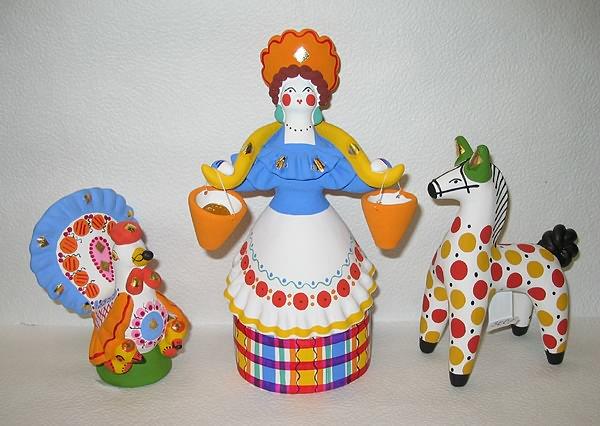 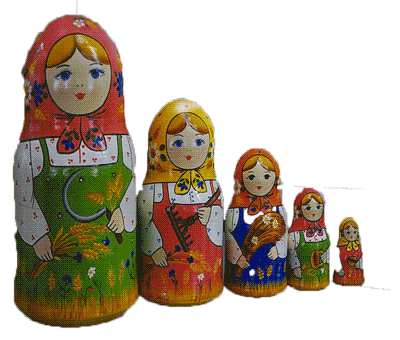 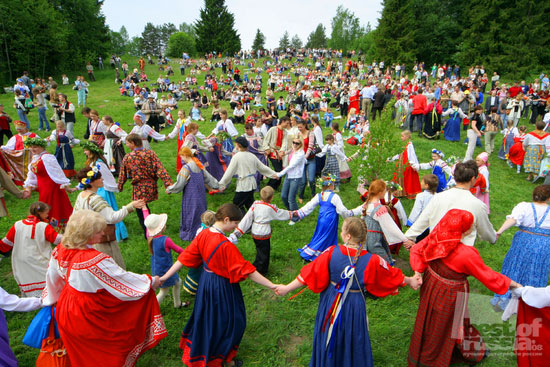 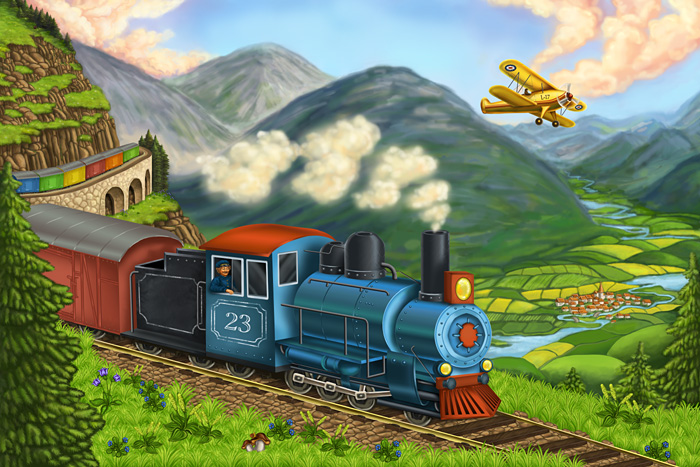 Станция  Географическая
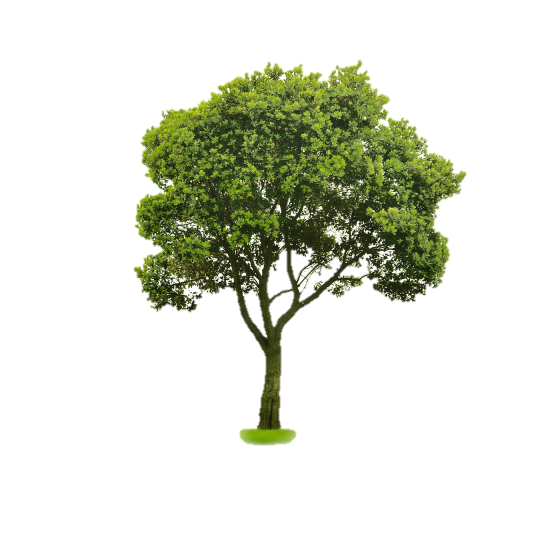 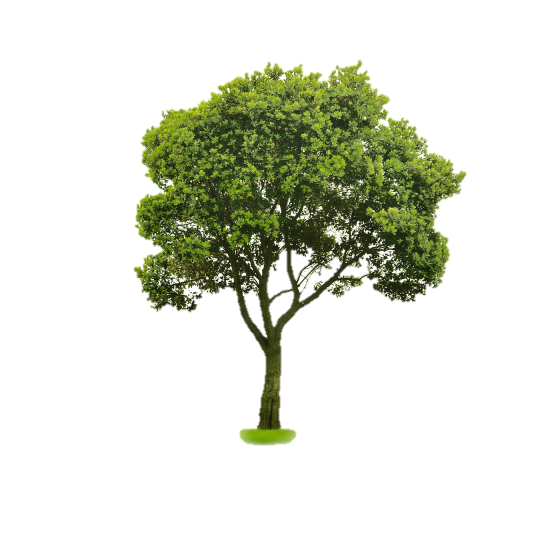 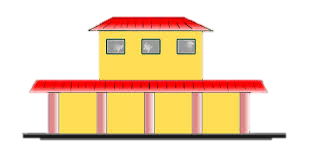 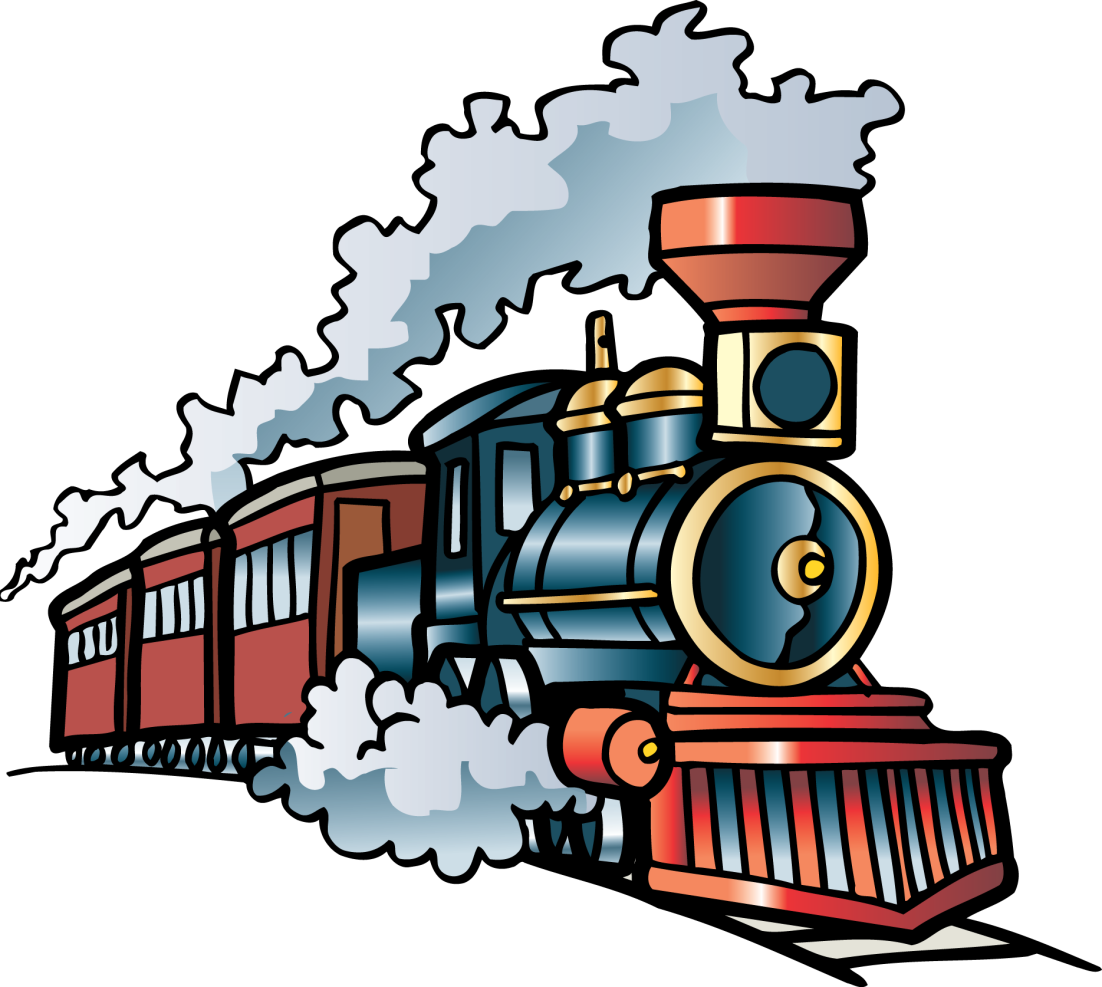 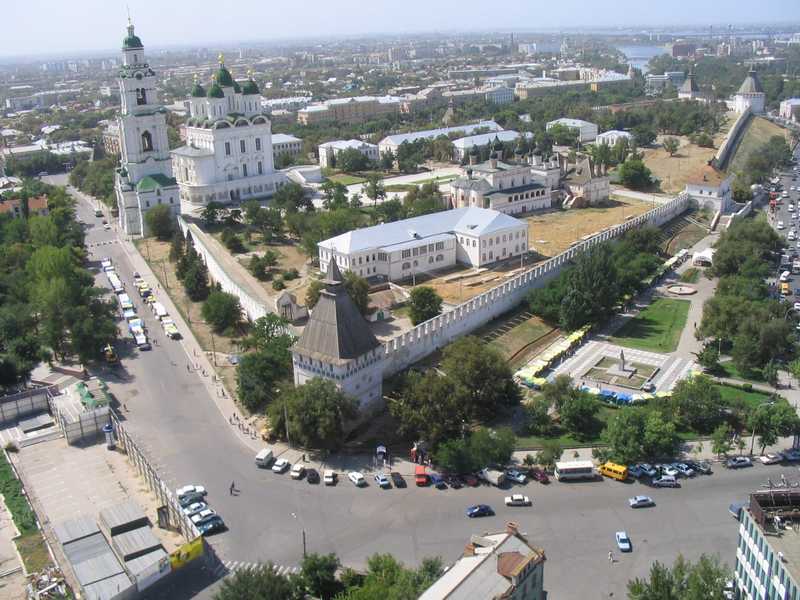 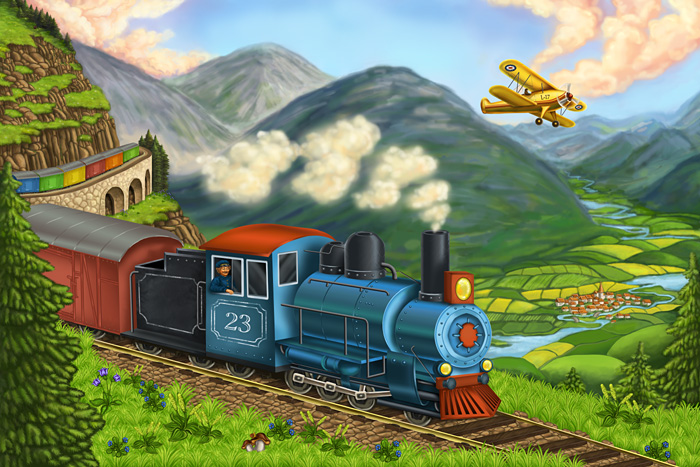 Станция  Праздничная
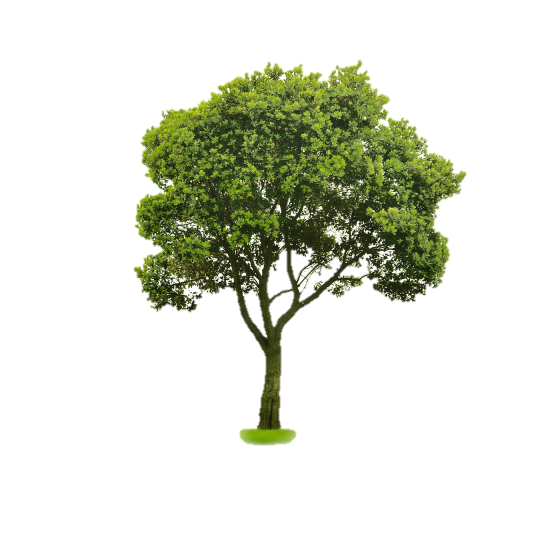 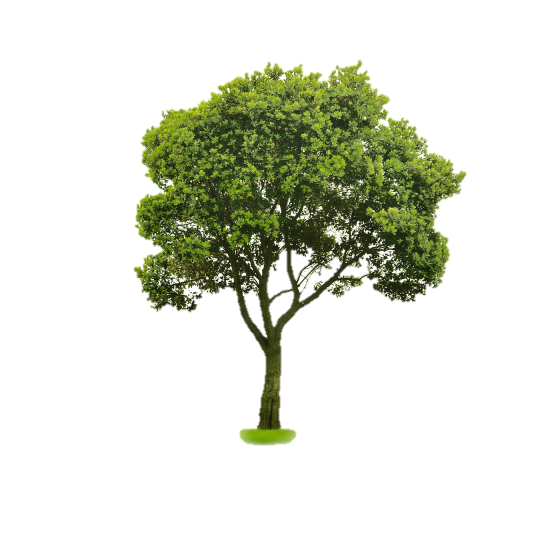 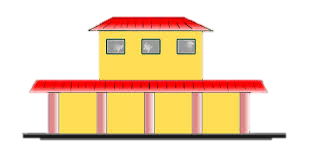 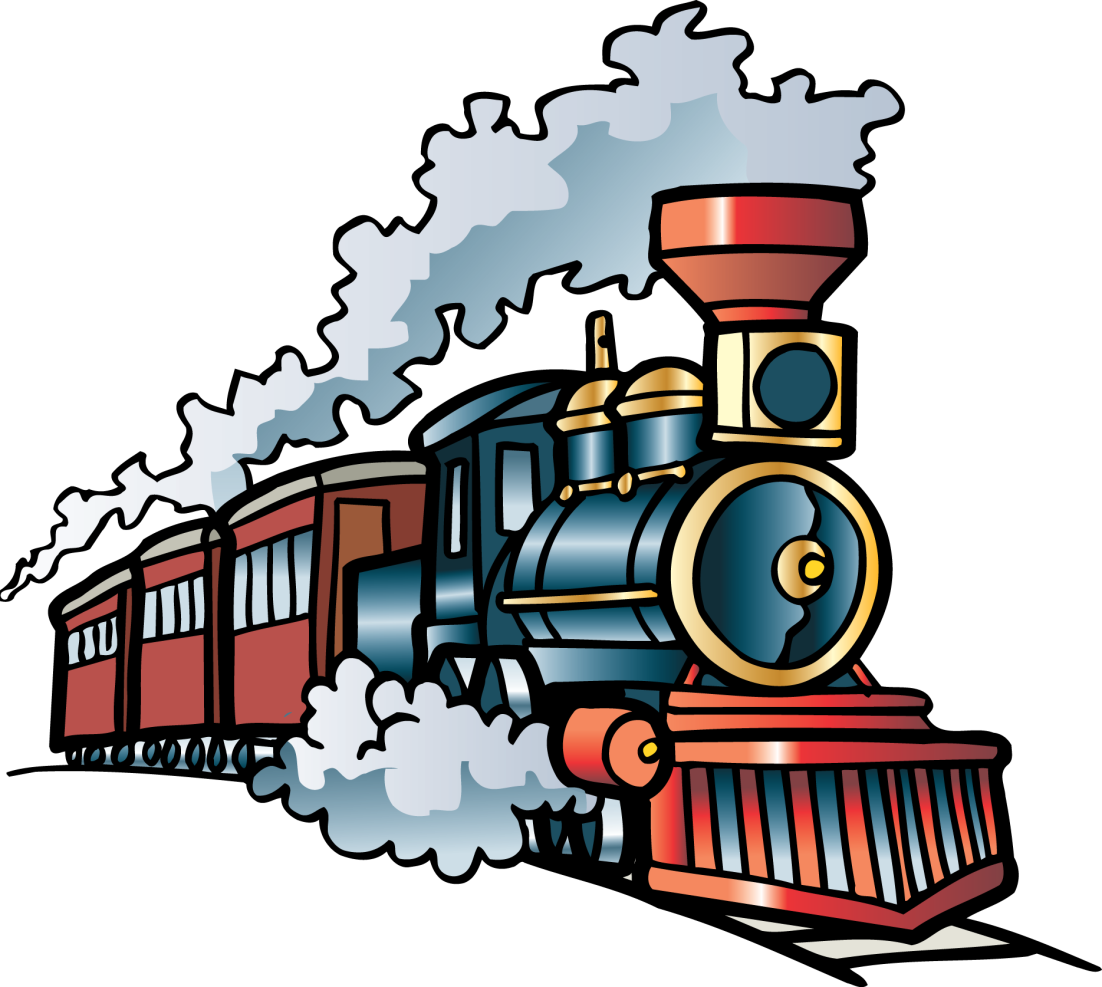